Landscape Fingerprints
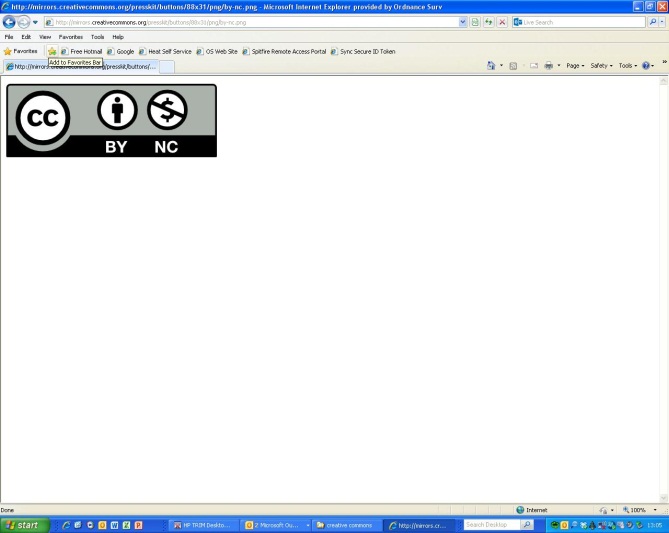 © EDINA at University of Edinburgh 2016
This work is licensed under a Creative Commons Attribution – Non-Commercial License
Ben Nevis is the highest mountain in the British Isles (1,343 metres)
Snowdon is the highest mountain in Wales (1,085 metres)
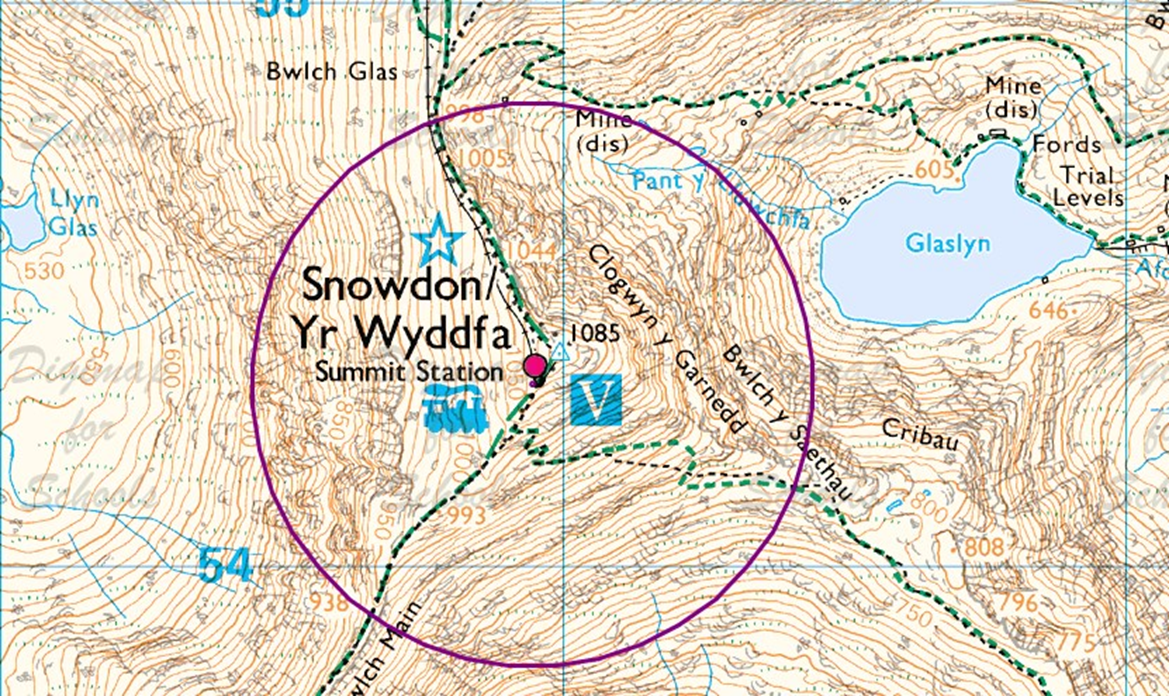 Scafell Pike is the highest mountain in England (978 metres)
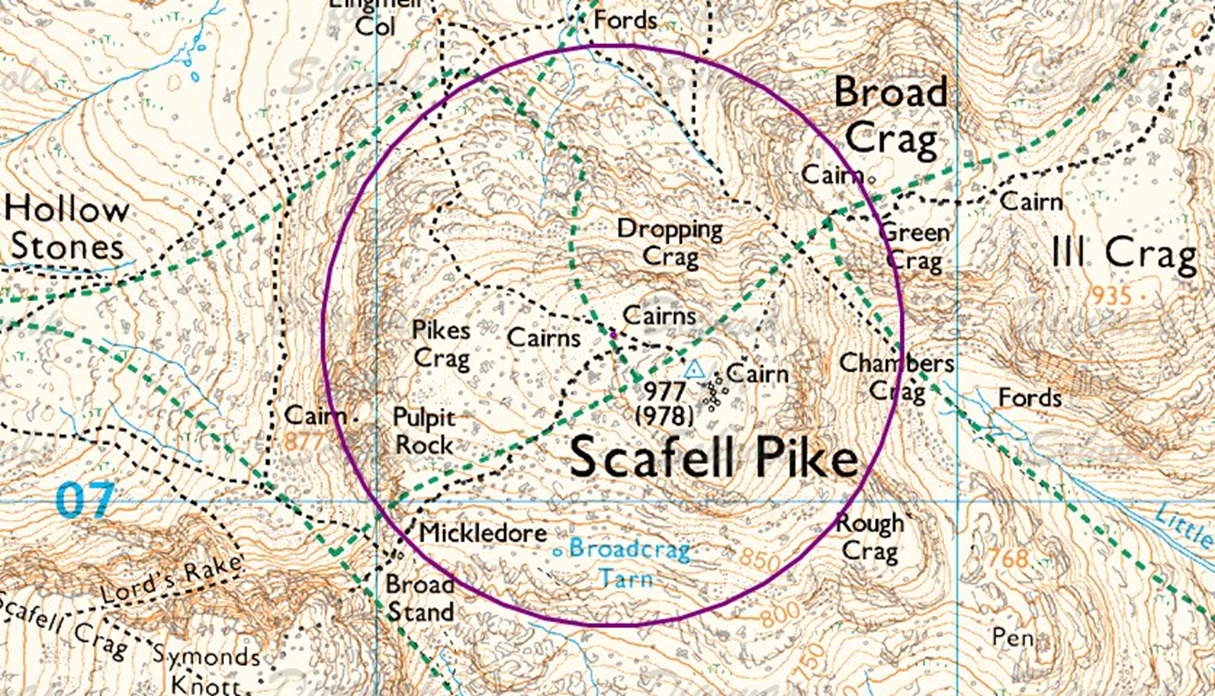 Pen Y Fan is the highest peak in South Wales and southern Britain (886 metres)
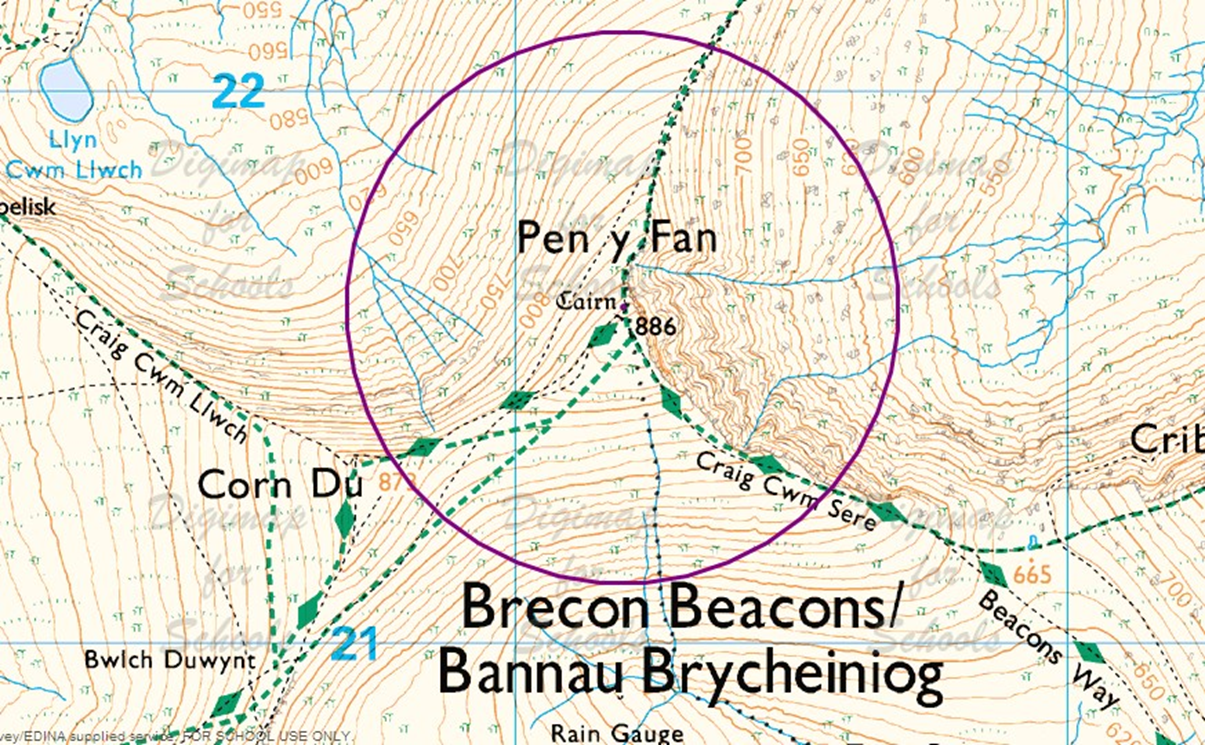